PAPPEUS
Teksti: www.ortodoksi.net, Stefan Holm: Kirkon jäsenenä – Oppikirja 9. luokalle, kpl 24
Kuvat: www.ortoboxi.fi
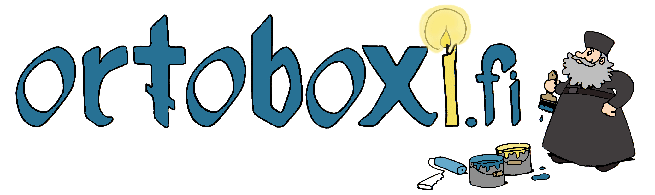 Apostoli = lähettiläs
Kristus teki opetuslapsista apostoleita eli lähettiläitä.

Tästä tuli pappeuden sakramentti

Saatuaan Pyhän Hengen helluntaina, he lähtivät toteuttamaan tehtävää.
Lähetyskäsky: 

	” Menkää siis ja tehkää kaikki kansat minun opetuslapsikseni: kastakaa heitä Isän ja Pojan ja Pyhän Hengen nimeen ja opettakaa heitä noudattamaan kaikkea, mitä minä olen käskenyt teidän noudattaa.”

Matt. 28:19-20
Perustamiinsa seurakuntiin he asettivat papin laittamalla kätensä vihittävän pään päälle ja vuodattamalla heihin Pyhän Hengen.
Jokaisessa kaupungissa oli yksi piispa. 

Piispa johti aluetta, johon kuului kaupunkia ympäröivät seurakunnat apunaan papit ja diakonit.

Näin syntyi nykyinen hiippakunta.
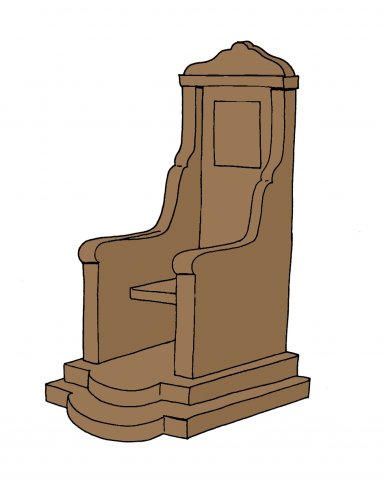 Piipanistuin
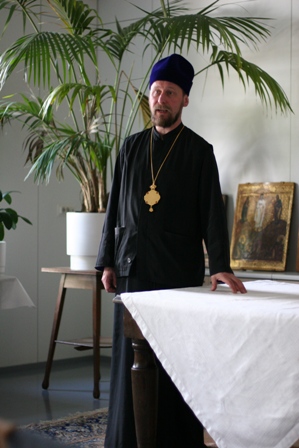 Piispa vihkii papiston asettamalla kätensä vihittävän pään päälle, kuten apostolitkin tekivät. 

Uutta piispaa vihkimässä on useampi piispa.
Arkkimandriitta Arseni vihittiin apulaispiispaksi vuonna 2005. Piispa kantaa kaulassaan panagia-riipusta.
Pappeus
Pappeudessa on kolme astetta:

Diakoni
Pappi
Piispa

Kaikkiin on oma vihkimyksensä.
Pappeuteen vihkiminen
Tapahtuu liturgian yhteydessä

Vihittävä kuljetetaan pyhistä ovista alttariin.
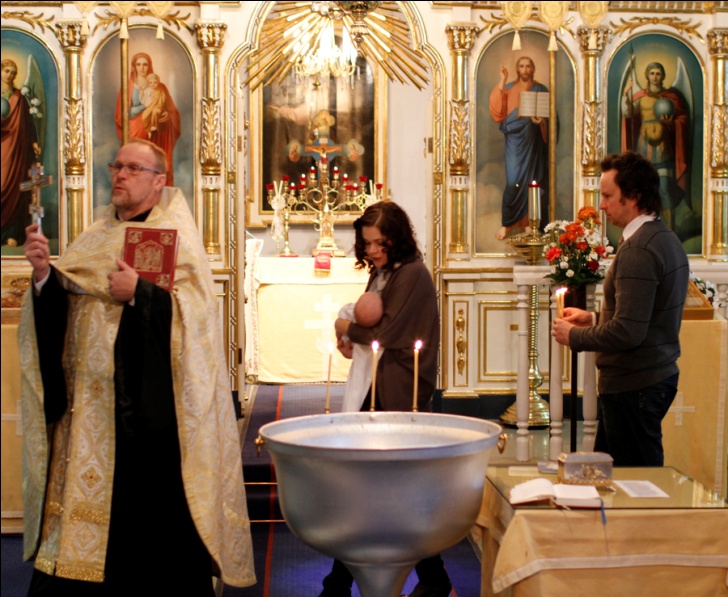 Hän kiertää pyhän pöydän ympäri kolmesti suudellen sen kulmia.

Lauletaan samoja tropareja kuin avioliittoon vihittäessä.

Papista tulee seurakuntaperheen isä.
Myös kasteen ja avioliiton sakramenttien toimituksiin kuuluu kaste- ja vihkipöydän kierto kolmesti.
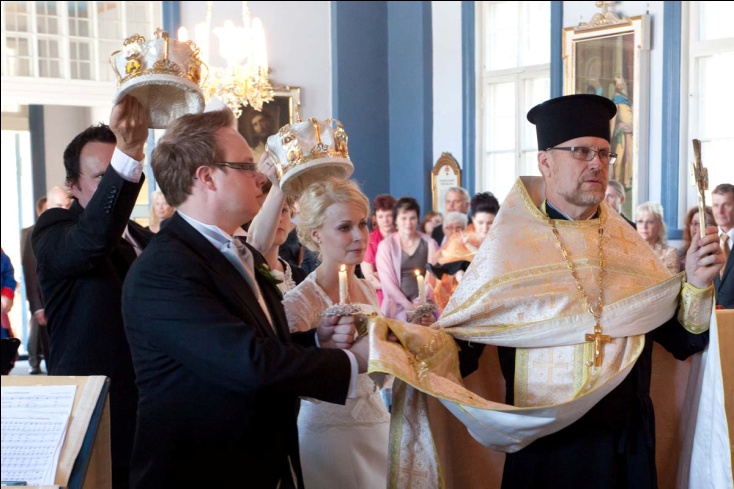 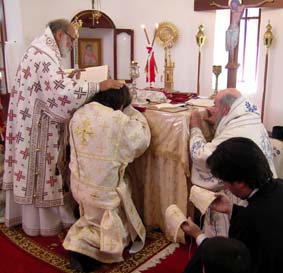 Vihittävä polvistuu pyhän pöydän äärelle.

Piispa laittaa kätensä vihittävän pään päälle ja rukoilee, että Jumalan armo tulisi tämän päälle.
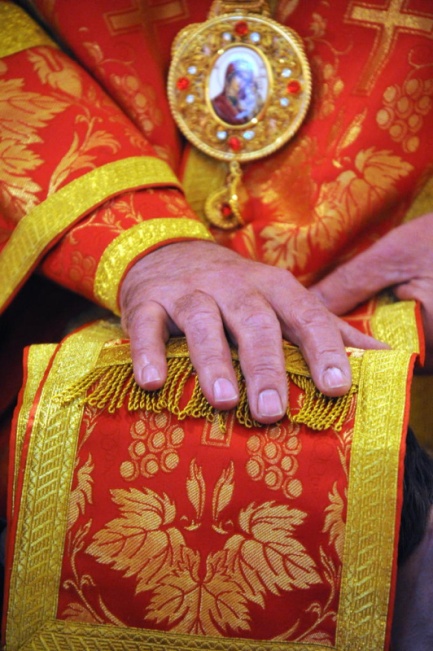 Puetaan papilliseen pukuun. 

Piispa osoittaa jokaista vaatekappaletta kansalle ja lausuu: 

”Aksios” eli ”otollinen, kelvollinen”. 

Kansa vastaa ”Aksios”.
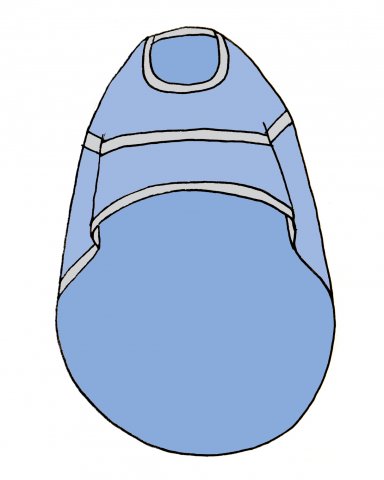 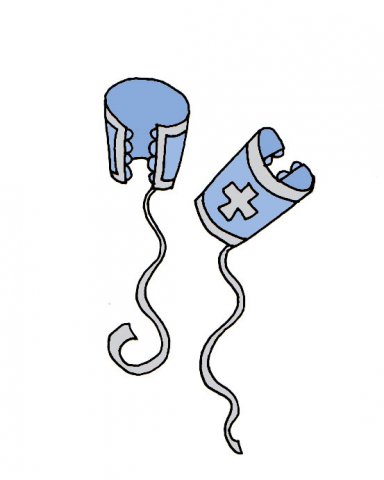 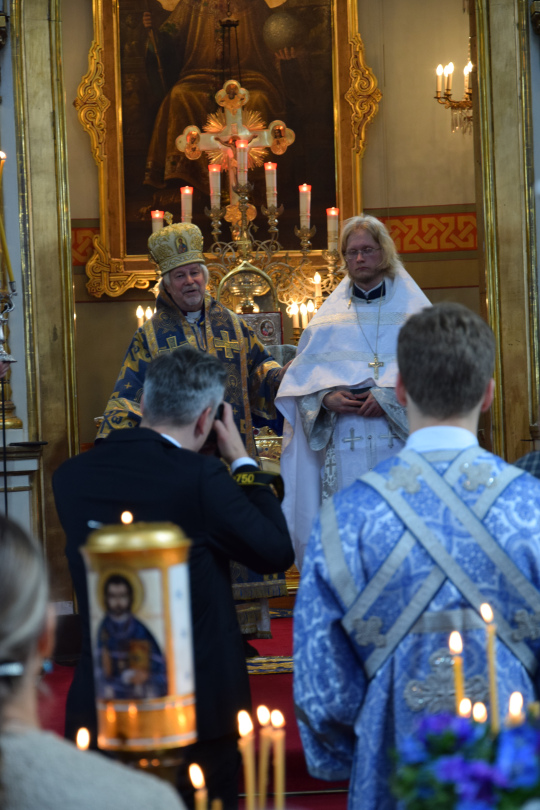 Jokainen ortodoksi on saanut kasteen jälkeen voitelun sakramentissa Pyhän Hengen armolahjan.

Pappeuteen vihitty saa erityisen armolahjan, jonka avulla voi palvella niin Jumalaa kuin seurakuntalaisia.
Papiston tehtävät
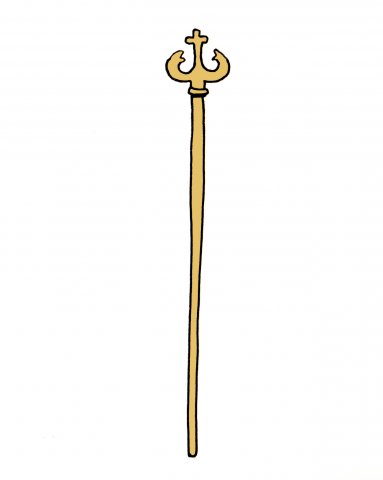 Piispa huolehtii:

Hiippakuntansa seurakunnista
Opetuksen oikeellisuudesta
Johtaa papistoa
Vihkii uudet papit
Toimittaa palveluksia
Opettaa
Piispan tunnuksena on paimensauva
Papiston tehtävät
Pappi: 

Toimii seurakunnassa
Toimittaa palveluksia
Opettaa
Ohjaa hengellisesti
Papiston tehtävät
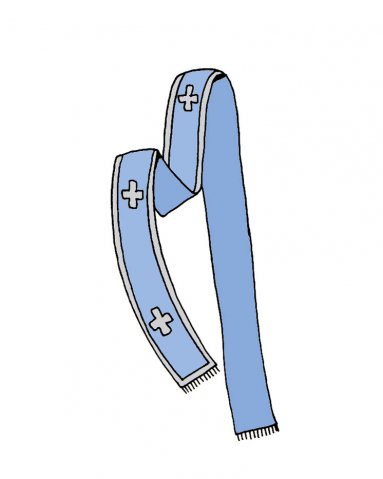 Diakoni: 

Alun perin mm. jakoivat avustuksia 
Nykyisin avustavat palveluksissa
Tekevät muuta kirkollista työtä.
Diakonin tunnus on orari.
Vähitellen vakiintui tapa, että piispat ovat naimattomia.

Papit ja diakonit voivat olla naimisissa.

Avioliittoon mennään ennen diakoninvihkimystä.
Papiston tehtävä on siunata ja pyhittää

Pyhyys tulee Jumalalta

Pappi toimii Pyhän Hengen välikappaleena.
Suomenkielen sana ’pappi’ tulee venäjänkielen sanasta ’pop’.

Sana pappi tarkoittaa isää.

Ortodoksisen kirkon papit ovat miehiä.
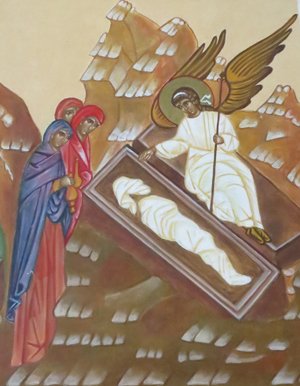 Papin tehtävä on olla seurakunnan isä. 

Kristus asetti apostoleiksi miehiä, vaikka hänen lähimpiin ystäviin kuului naisia ja naiset olivat Roomassa toimineet ’pappeina’.

Naisella on kirkossa muita tehtäviä.
Mm. mirhantuojanaiset kuuluivat Jeesuksen ystäviin.